Geometry Tagging for Heavy Ions at JLEIC
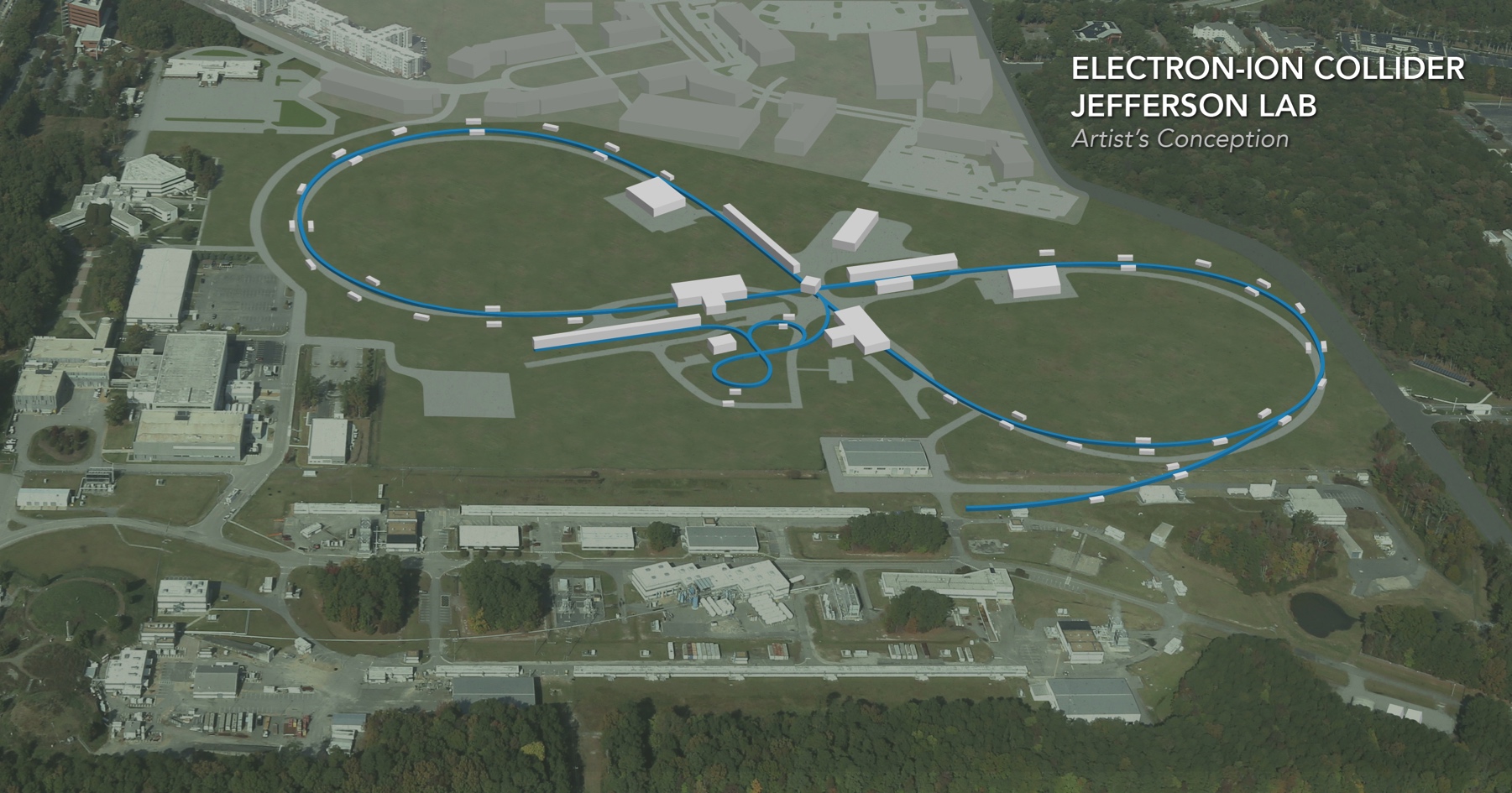 A. Sy, A. Accardi, M. Baker, W. Brooks, R. Dupre, M. Ehrhart, C. Fogler, K. Hafidi, C. Hyde, V.S. Morozov, P. Nadel-Turonski, K. Park, J. Stukes, T. Toll, G. Wei, L. Zheng
JLab LDRD LD1706 and LD1804
EIC Accelerator Collaboration Meeting
October 29 - November 1, 2018
Key EIC measurements with heavy nuclei
Coherence and gluon saturation
At low x and Q2, the probe interacts coherently with all gluons in its path
The gluon density can be increased by going to lower x (higher CM energy), or increasing the nuclear thickness
Heavy nuclei + selection of large path lengths through geometry tagging
Extra boost from non-spherical nuclei?

Quark propagation and hadronization
Knowing the path length will greatly improve our understanding of what happens when a quark propagates through nuclear matter
Energy loss, pT broadening, etc.
October 29 – November 1, 2018
Fall 2018 EIC Accelerator Collaboration Meeting
2
Coherent diffraction can reveal the spatial gluon distribution
Coherent diffraction may be the only way to image the transverse gluon distribution in nuclei, but the incoherent background is large
Efficient veto is needed
Momentum transfer t is conjugate to transverse coordinate bT. Toll and T. Ullrich, Phys. Rev. C 87, 024913 (2013)
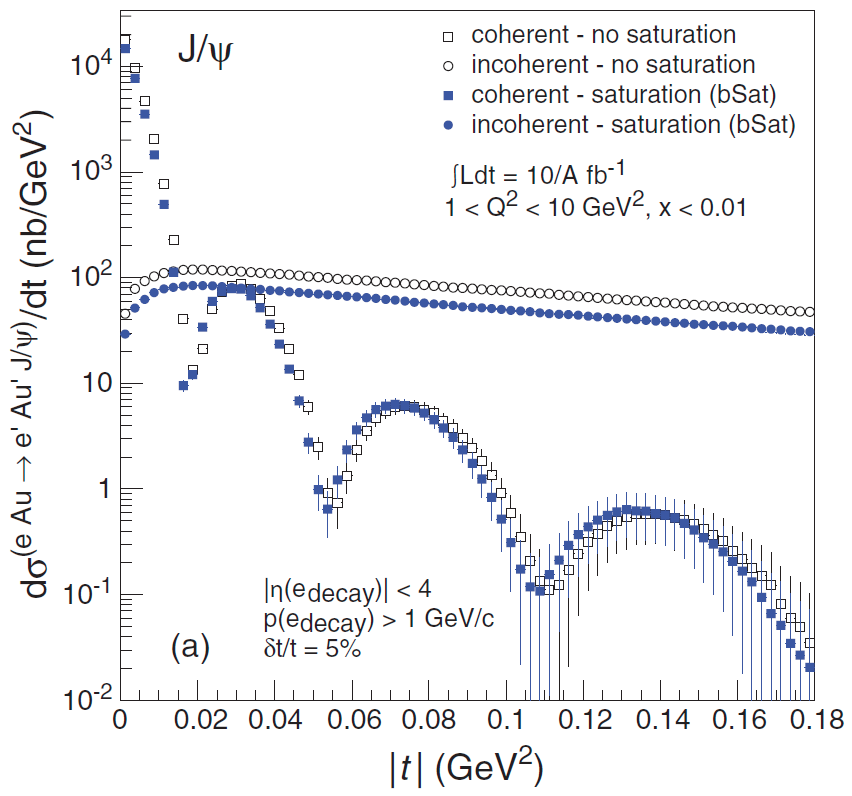 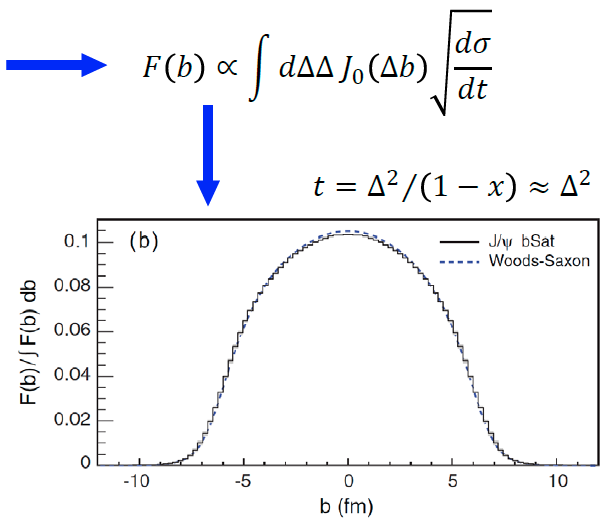 October 29 – November 1, 2018
Fall 2018 EIC Accelerator Collaboration Meeting
3
[Speaker Notes: Coherent distributions can be used to obtain info about gluon distribution in impact parameter space by taking fourier transform of cross-section]
Coherent diffraction is also sensitive to gluon saturation
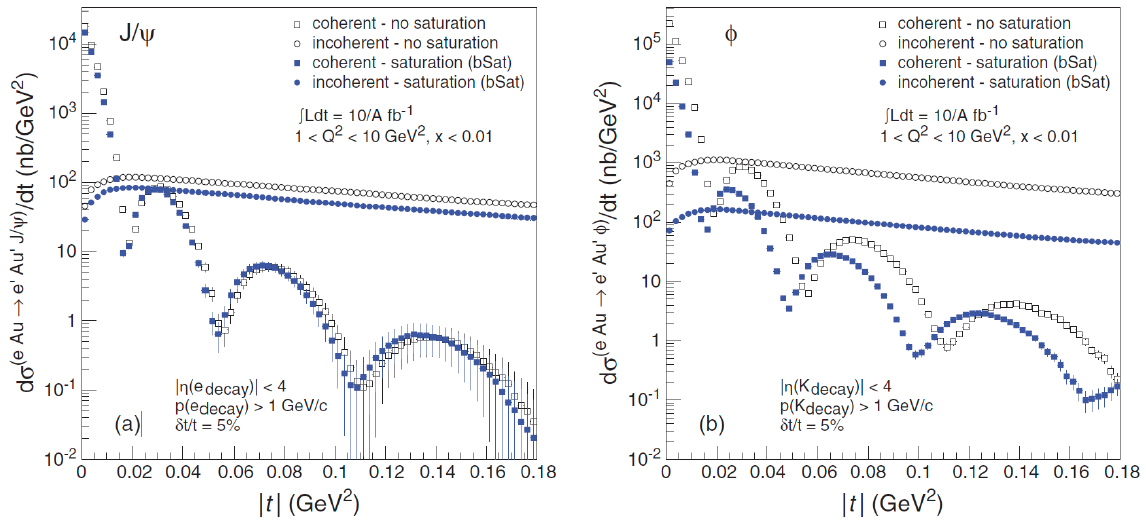 October 29 – November 1, 2018
Fall 2018 EIC Accelerator Collaboration Meeting
4
Incoherent diffraction cross-section dominates
The challenge for coherent diffraction is to suppress the much larger incoherent background; requires a combination of detection methods
Signal-to-noise ratio of 2:1 at the 3rd dip requires a veto efficiency of 99.9% (M. Baker, 2017)
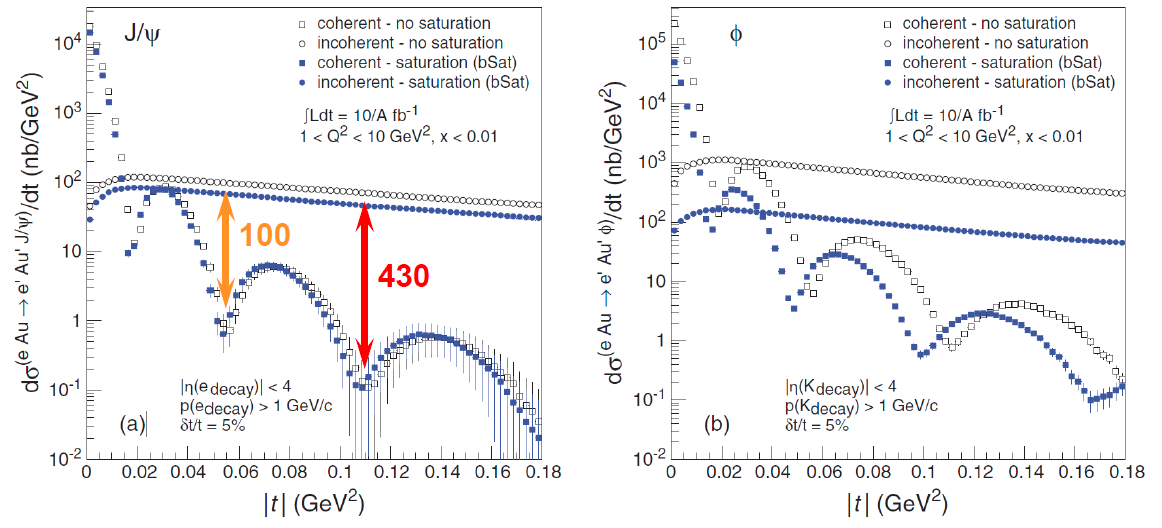 October 29 – November 1, 2018
Fall 2018 EIC Accelerator Collaboration Meeting
5
JLEIC detector region
Integrated detector region design developed satisfying requirements of detection, beam dynamics, and geometric match
GEANT4 detector model developed, simulations in progress
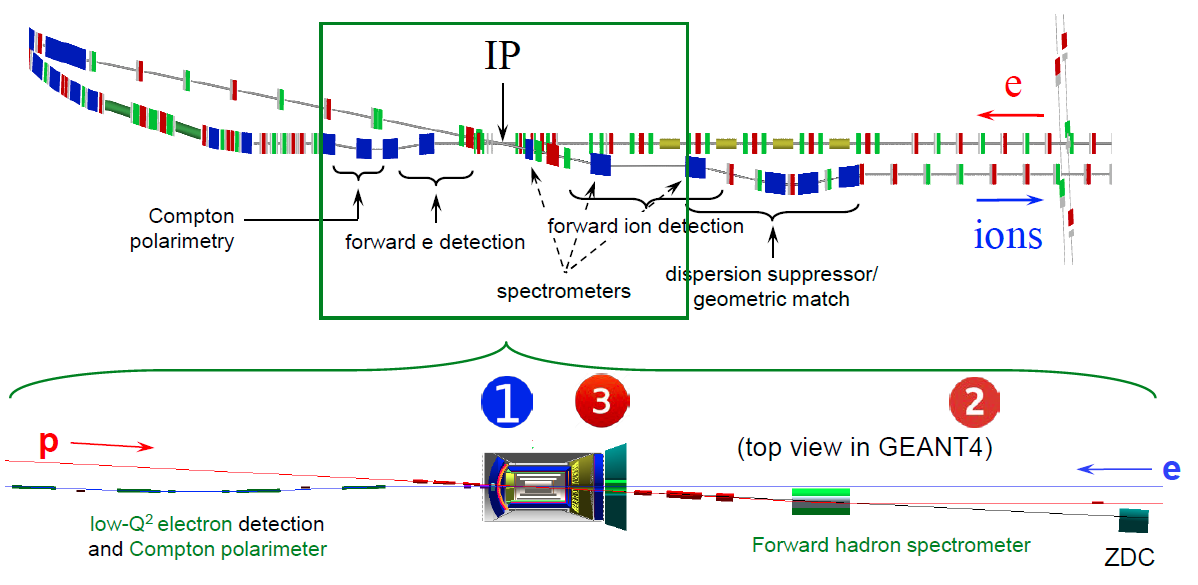 October 29 – November 1, 2018
Fall 2018 EIC Accelerator Collaboration Meeting
6
Forward ion side of JLEIC IR
geom. match/
disp. suppression
IP
SD2
SD3
SD1
FFQ
~14.4 m
4 m
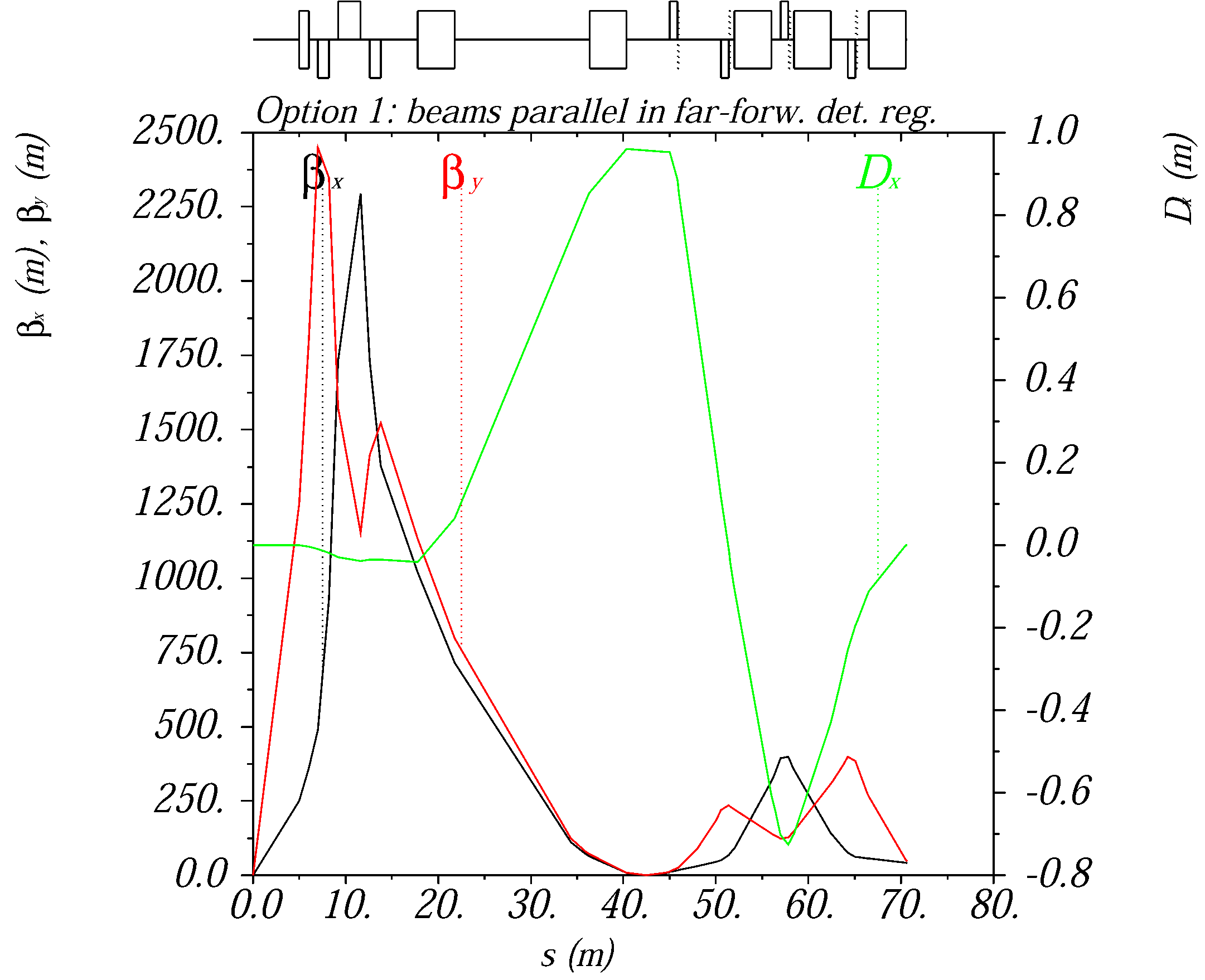 D = 0, D’ = 0
D’ ~ 0
forward detection
x , y < ~0.6 m
middle of straight
limit x and y
October 29 – November 1, 2018
Fall 2018 EIC Accelerator Collaboration Meeting
7
Event generators
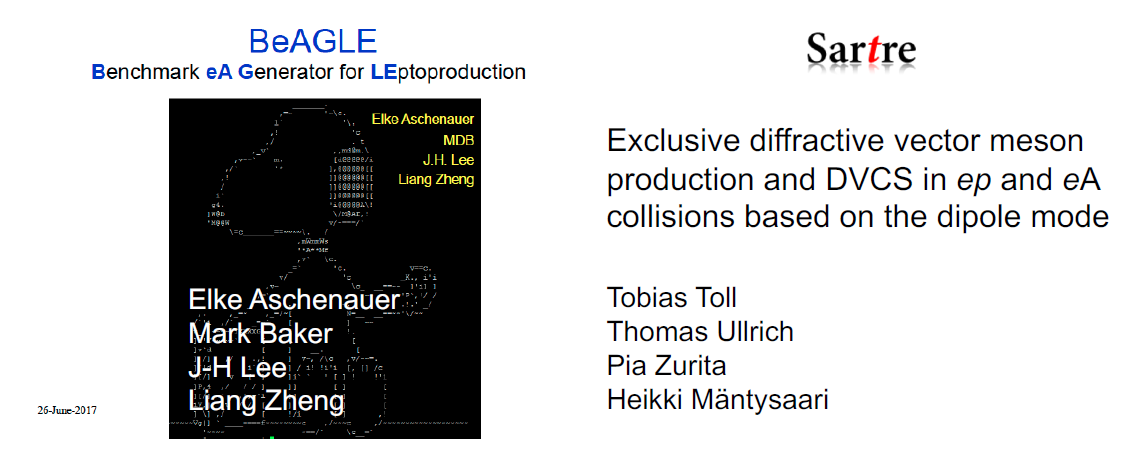 We also want to thank M. Ungaro for adding support for the event generator formats in the GEMC (Geant4) package
October 29 – November 1, 2018
Fall 2018 EIC Accelerator Collaboration Meeting
8
Simulation process flow
Coherent events and their relative contribution from Sartre
Incoherent events from BeAGLE
GEMC for simulation of background suppression efficiency
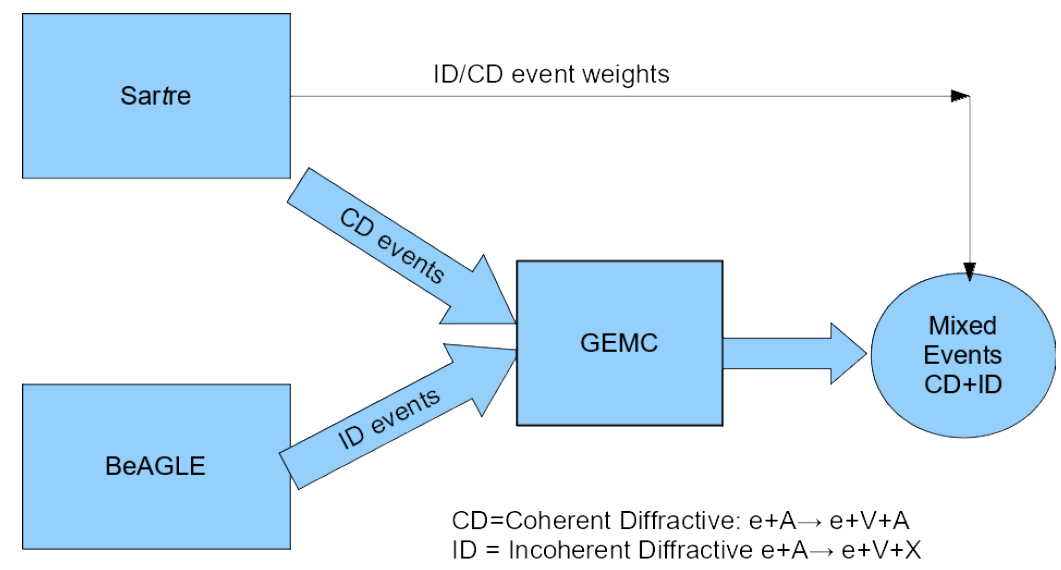 October 29 – November 1, 2018
Fall 2018 EIC Accelerator Collaboration Meeting
9
Tracking generated events in detector
BeAGLE and Sartre event generators interfaced to a GEMC detector model
e+Pb208 collisions at 10 x 40 GeV/u
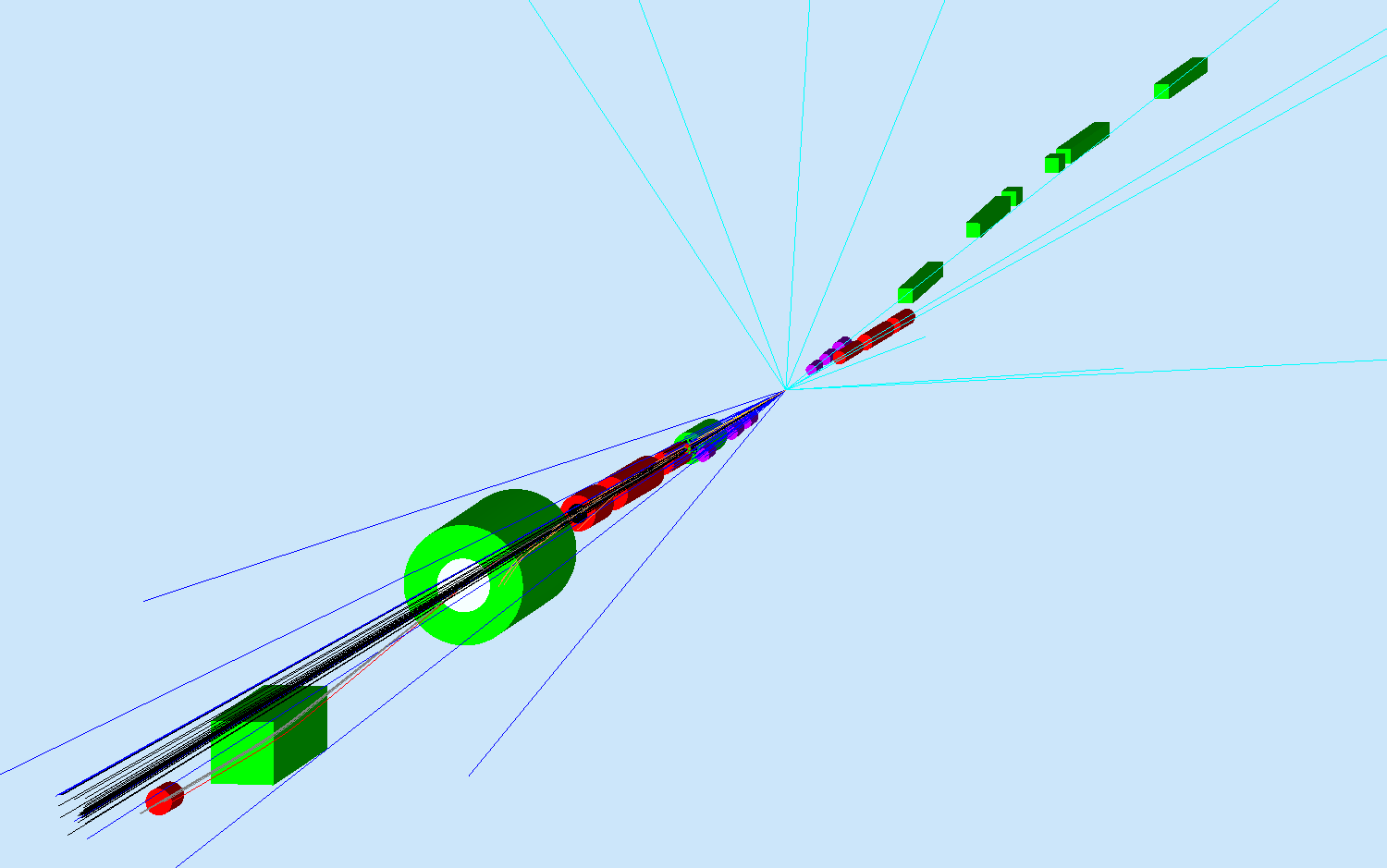 10 mrad acceptance through FFQs

20 mrad acceptance through first spectrometer dipole

Cyan: electrons
Blue: neutrons
Black: photons
Red: protons
Grey: residual ion
October 29 – November 1, 2018
Fall 2018 EIC Accelerator Collaboration Meeting
10
Vetoing incoherent diffractive events
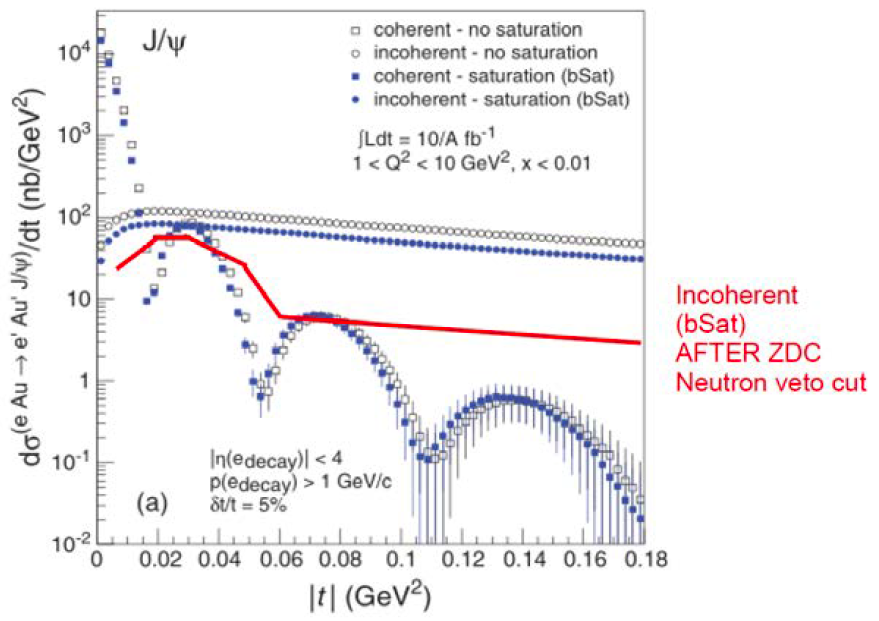 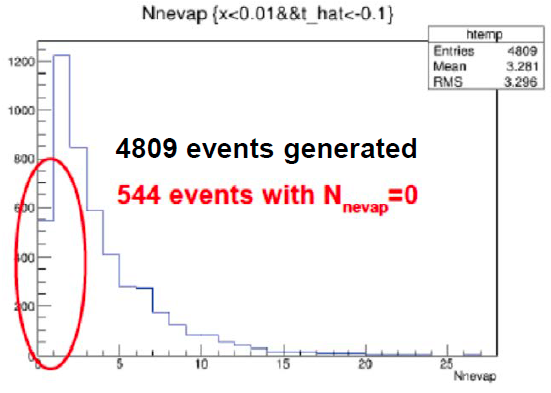 October 29 – November 1, 2018
Fall 2018 EIC Accelerator Collaboration Meeting
11
Vetoing inefficiency
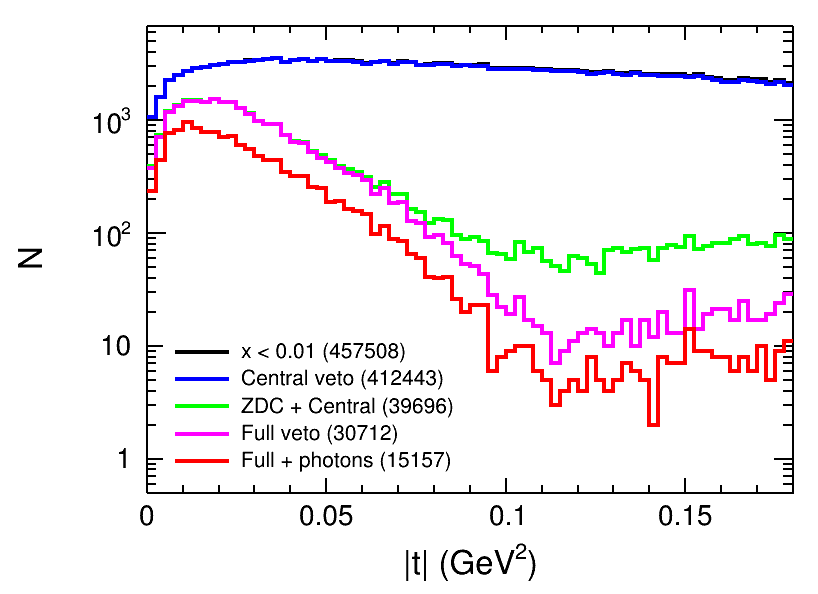 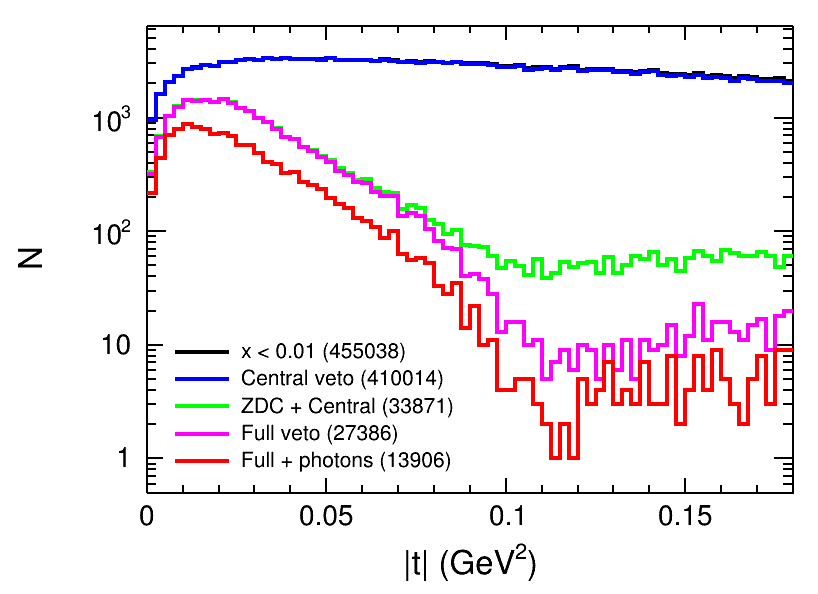 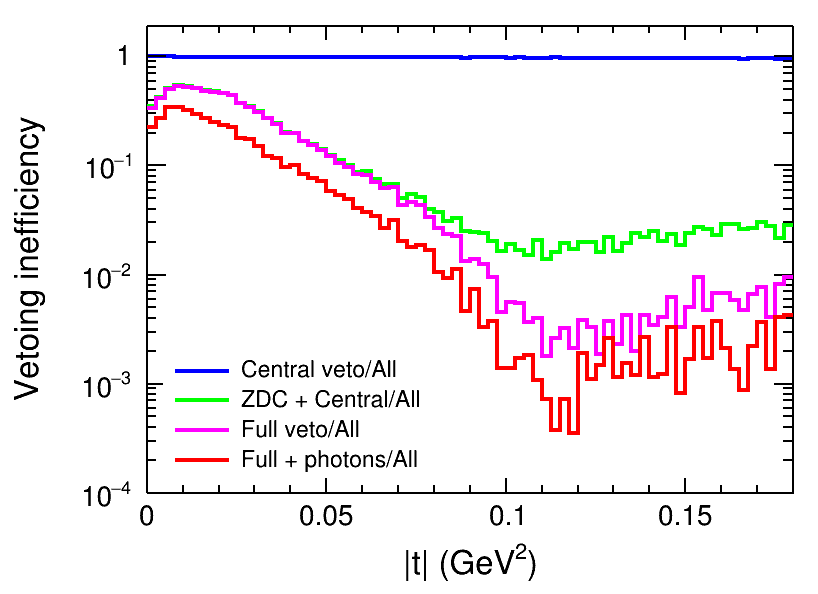 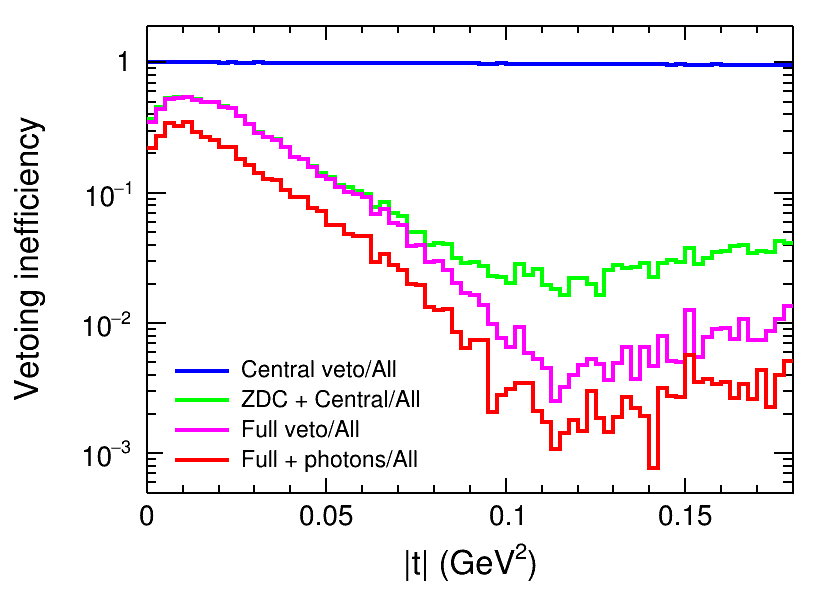 October 29 – November 1, 2018
Fall 2018 EIC Accelerator Collaboration Meeting
12
Applying the veto
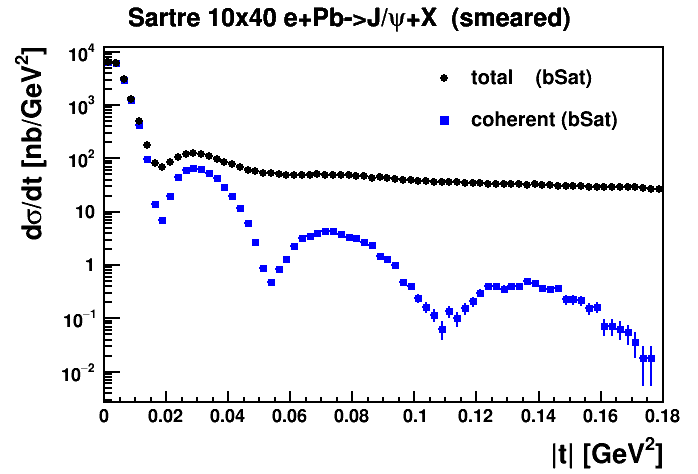 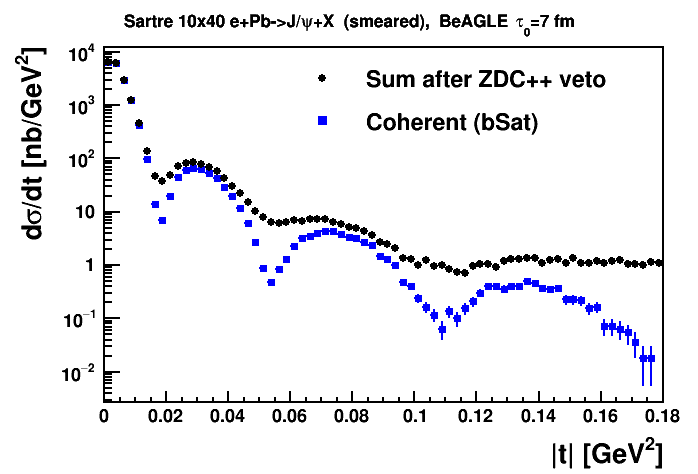 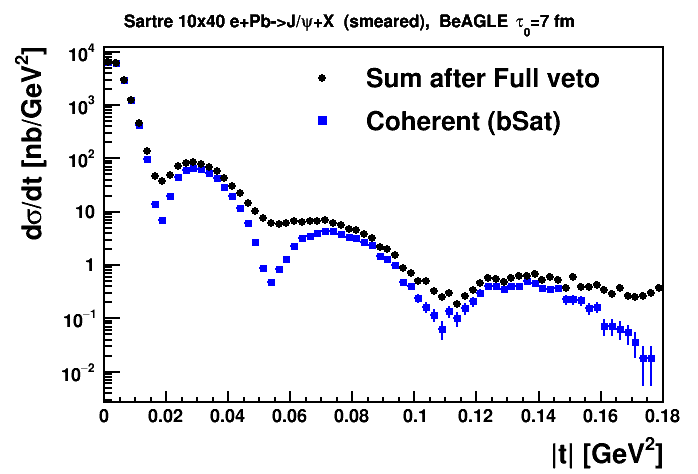 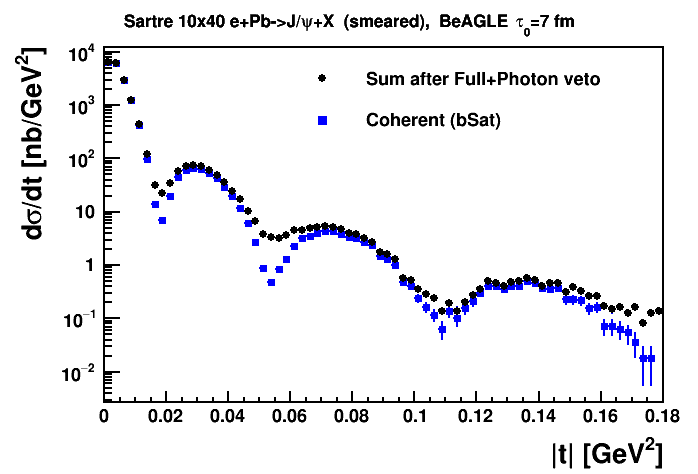 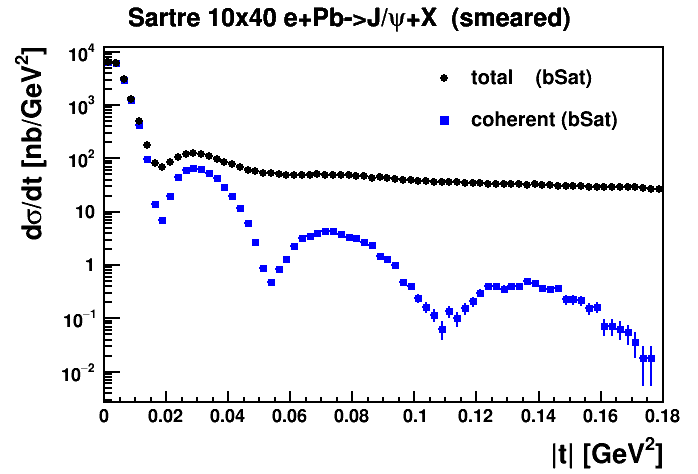 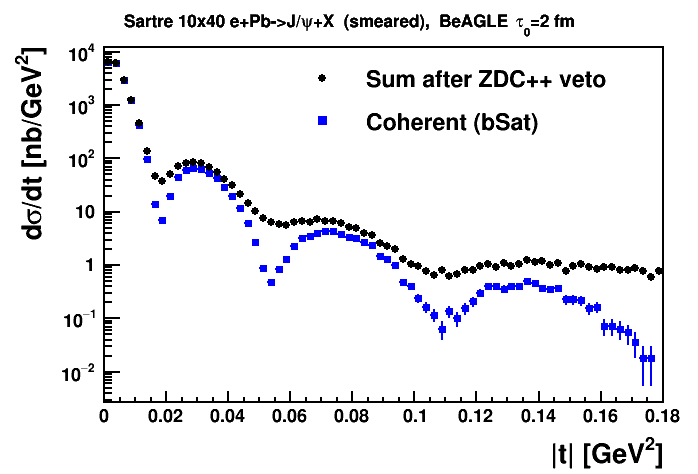 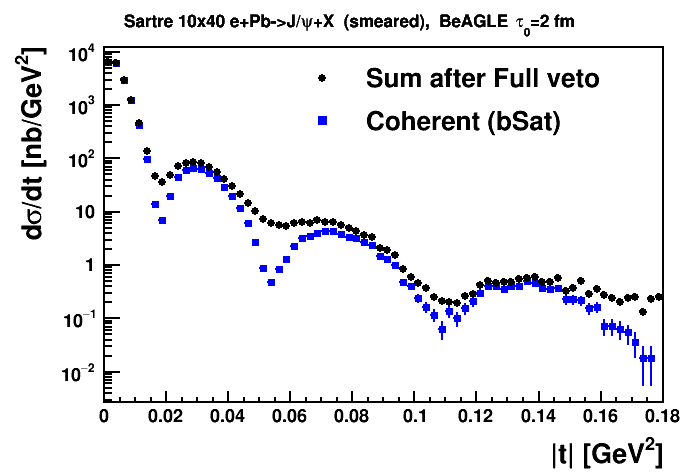 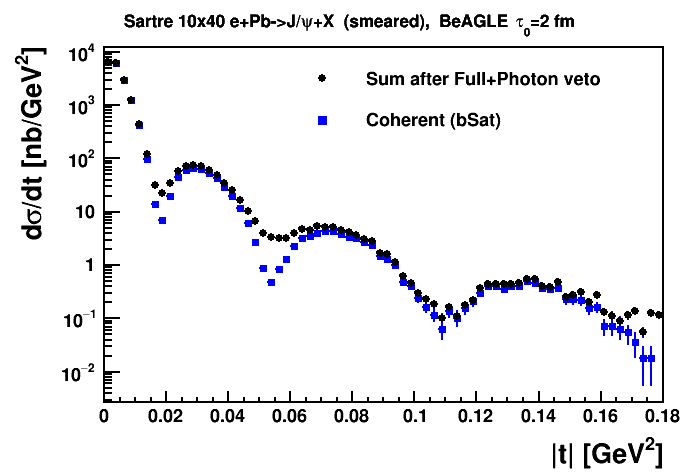 October 29 – November 1, 2018
Fall 2018 EIC Accelerator Collaboration Meeting
13
Gluon spatial distribution
Full veto + photons reproduces model distribution fairly well
Detection of A-1 nuclei, photons can also improve the veto efficiency
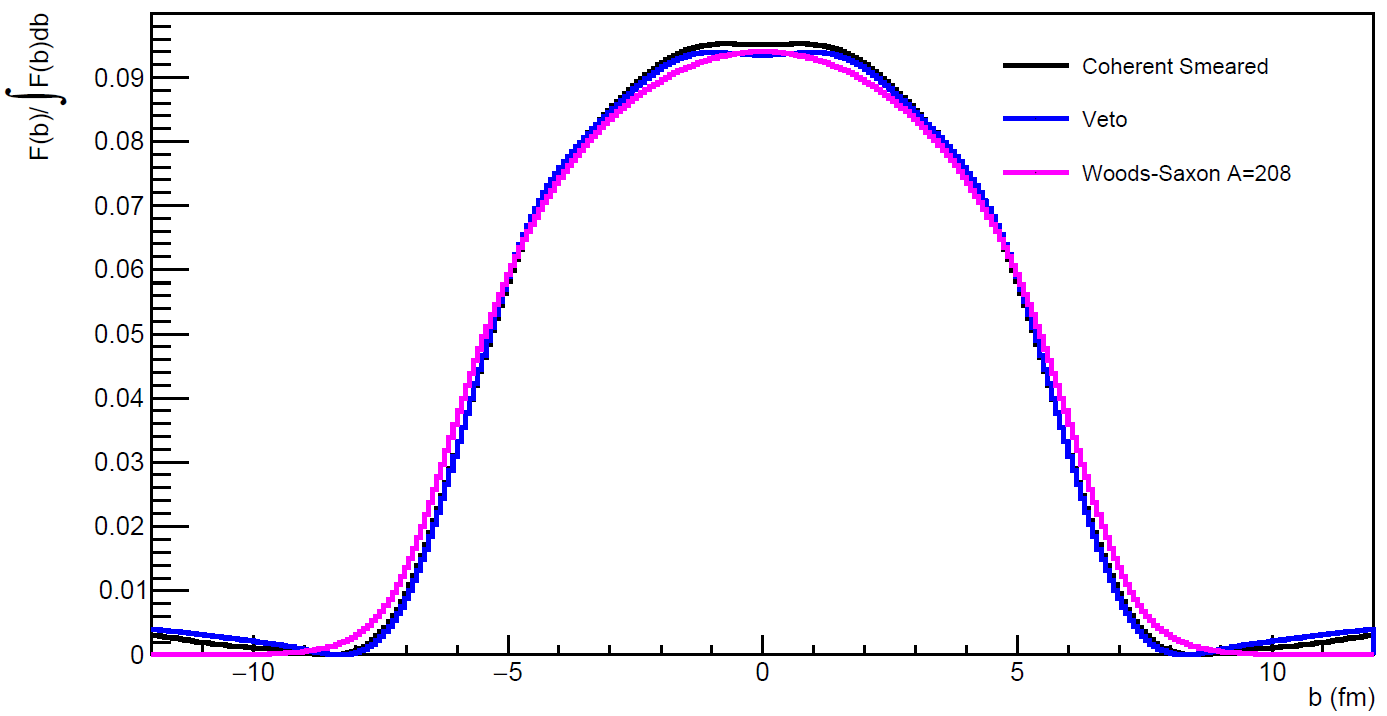 October 29 – November 1, 2018
Fall 2018 EIC Accelerator Collaboration Meeting
14
[Speaker Notes: Magenta: reference input distribution; black: bSat model with including errors in t measurement; blue: full veto + photons with geometry tagging]
Collision geometry can be reconstructed from final state
Intra-nuclear cascading increases with d (forward)
Geometry tagging is the use of information from the nuclear breakup to categorize the geometry of the collision
By detecting nuclear fragments and particles in the ion direction, we can:
Determine the impact parameter b and the effective nuclear thickness T(b) at lower x
Determine the path length d in the nucleus after the primary interaction

Tagging allows us to select events for which the average T(b) and d are very different from their averages over the entire nucleus
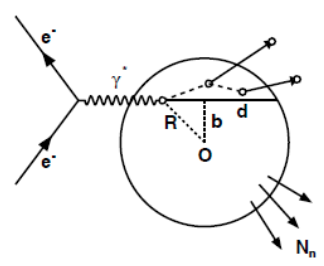 Evaporation of neutrons from excited nucleus (very forward)
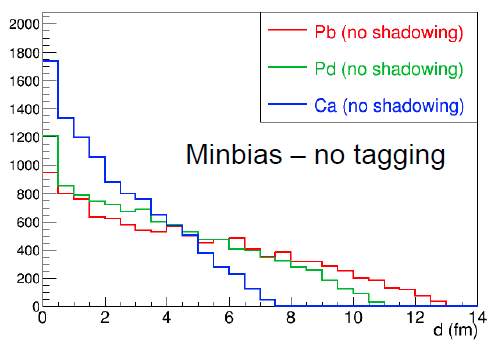 Without tagging, average d in a nucleus scales as the radius (A1/3)
October 29 – November 1, 2018
Fall 2018 EIC Accelerator Collaboration Meeting
15
Tagging in b and T(b)
Geometry tagging using only evaporation neutrons: can select events with larger average nuclear thickness, at cost of lower statistics
Selecting 1.1% of events with largest average nuclear thickness (measured by evaporation neutrons only) equivalent to increasing the accelerator energy by a factor 3.2
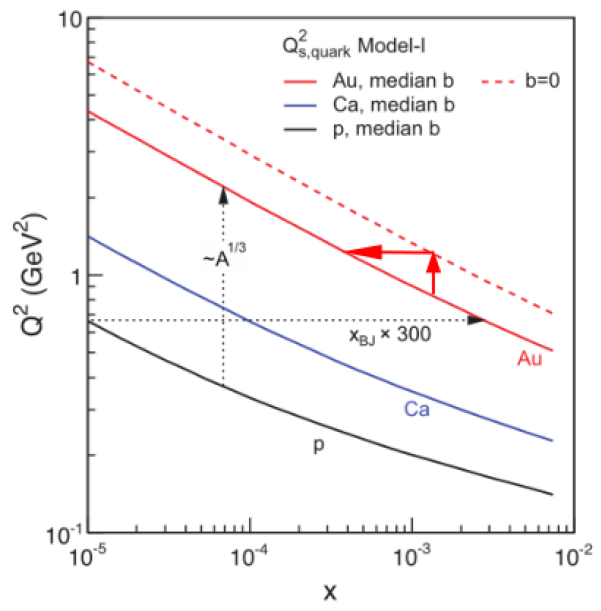 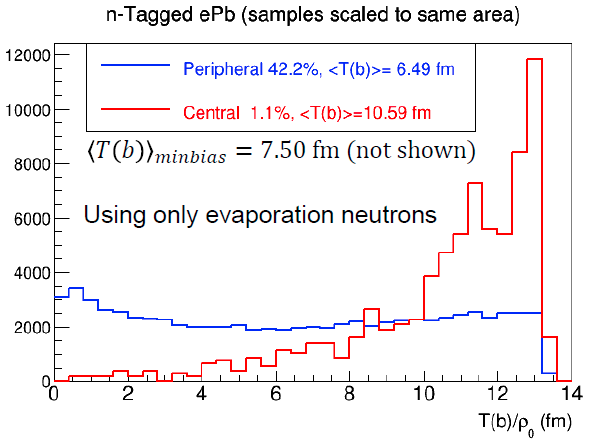 e+Pb208 collisions at 10 x 40 GeV, Q2 > 1 GeV2, y < 0.95, x < 0.002
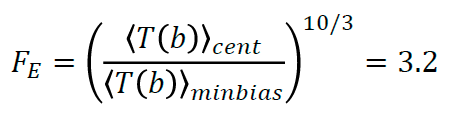 October 29 – November 1, 2018
Fall 2018 EIC Accelerator Collaboration Meeting
16
[Speaker Notes: Plot on left shows saturation scale Q^2 as a function of x for ep, eCa, eAu for min bias and central (eAu only). For fixed Q2, eAu collision has similar saturation reach as ep collision but with 300x larger energy.  At fixed x, geometry tagging to isolate central events from min bias events enhances saturation reach -]
What if we also detect the charged particles?
Detecting protons and light ions (d and 4He) in addition to neutrons increases the selectivity in b and the effective nuclear thickness T(b)
For a 1% yield cut, the increase in equivalent collision energy is about 40% (magenta curve on right) compared with using evaporation neutrons only
Compared to no geometry tagging, the total energy increase factor is 4.5
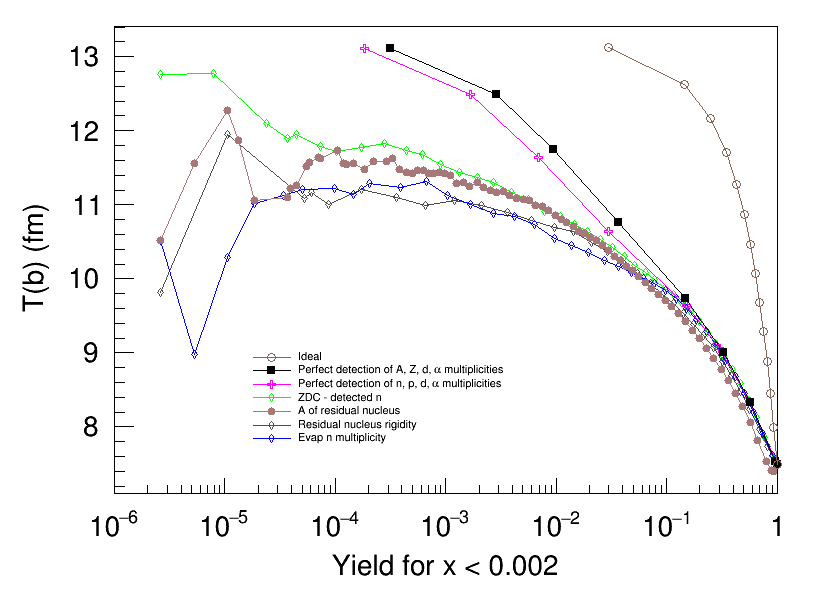 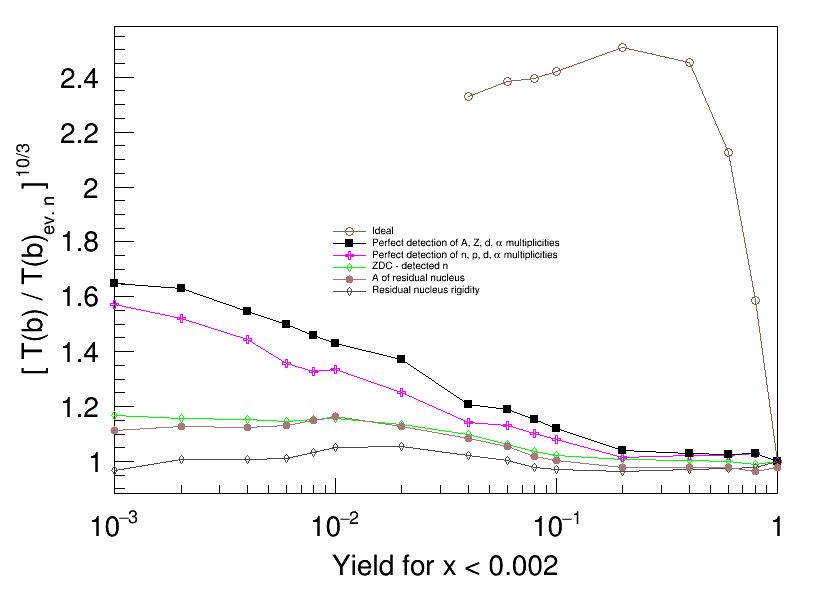 October 29 – November 1, 2018
Fall 2018 EIC Accelerator Collaboration Meeting
17
What if we identify the residual ion?
Kinematic reach can be extended by detecting the residual ion together with charged particles
Best result: measurement of Z in addition to A/Z (inferring A) – this would require a PID system for the ion (e.g. additional dE/dx if the dE/dx from the tracker is insufficient)
Further energy boost is possible with using Uranium ions: additional 1.4x factor gives total effective energy increase of 6.7
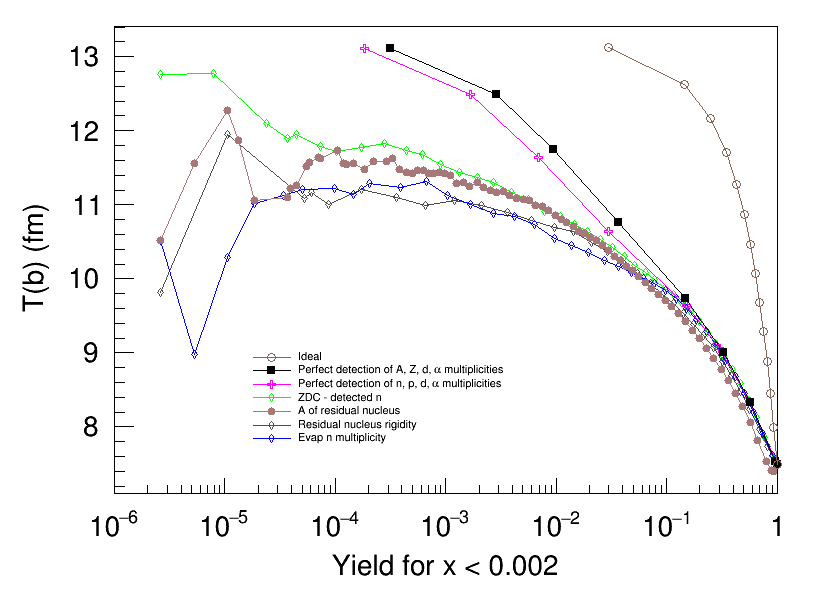 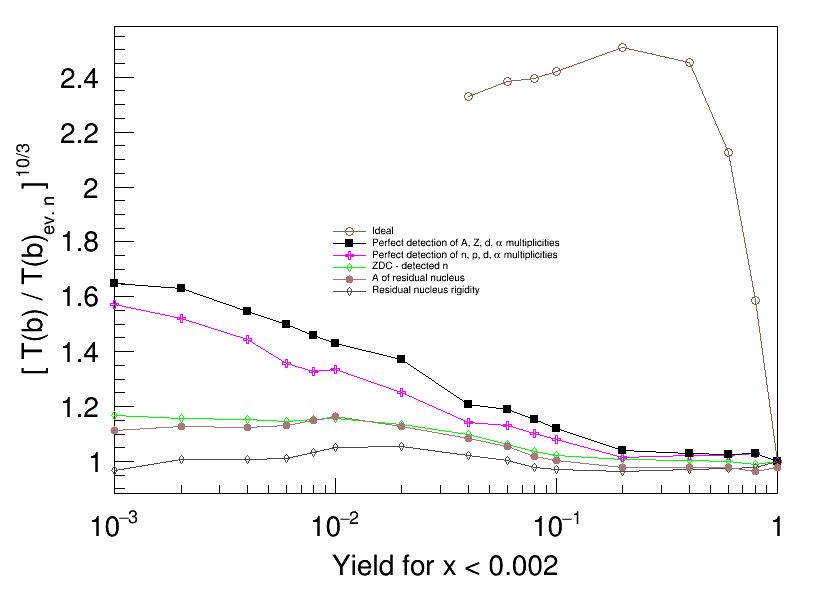 October 29 – November 1, 2018
Fall 2018 EIC Accelerator Collaboration Meeting
18
Detection requirements
Best results obtained by detecting the residual ion (tracking + dE/dx) and light ions (easy for all except Z = N nuclei)
A neutron ZDC can provide additional information or a useful measurement on its own
Also beneficial to detect protons – requires larger magnet apertures but is also needed for spectator tagging with light nuclei
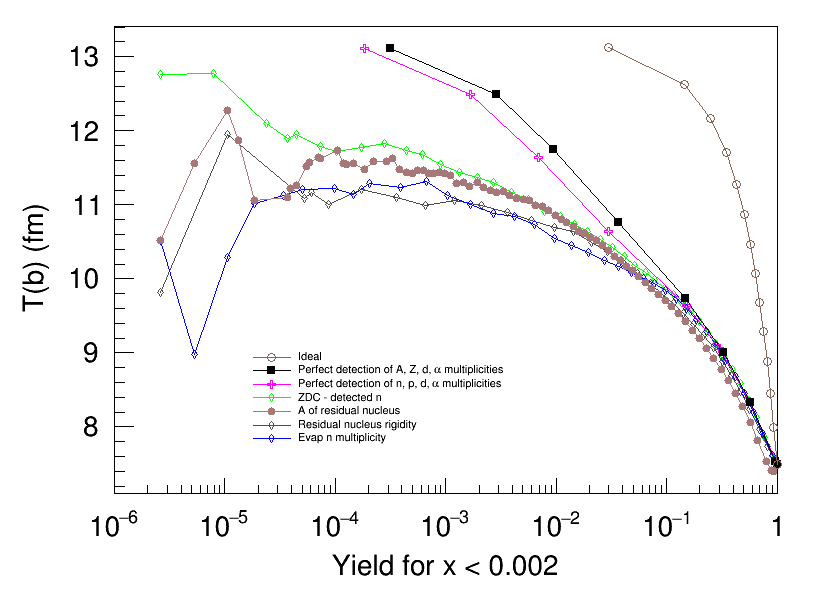 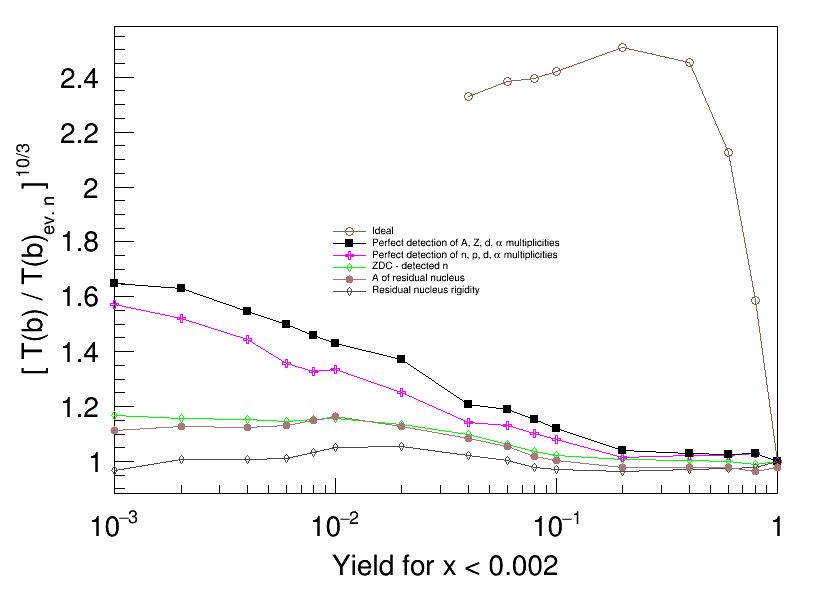 October 29 – November 1, 2018
Fall 2018 EIC Accelerator Collaboration Meeting
19
Tagging in d at higher x
Not necessary to maximize distance d but important to measure it
Plots below illustrate d sensitivity with yield
Same detection criteria apply
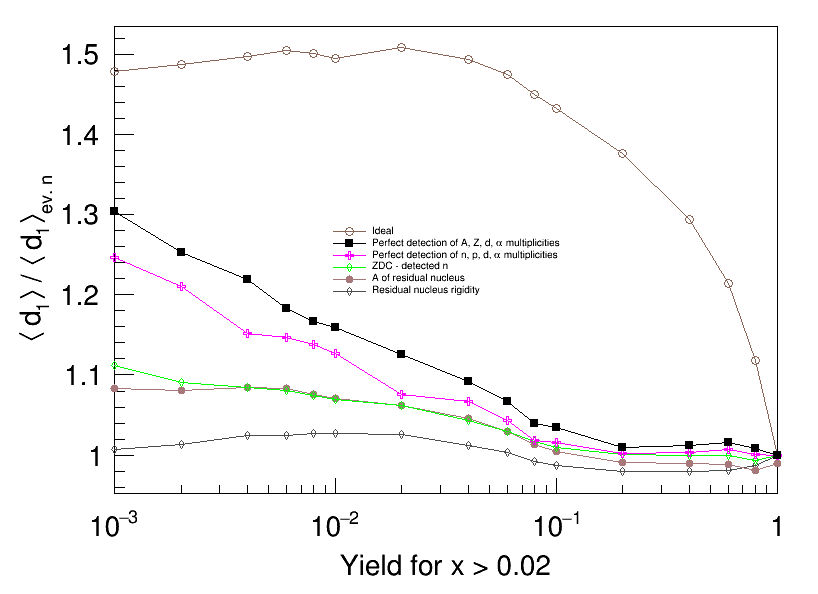 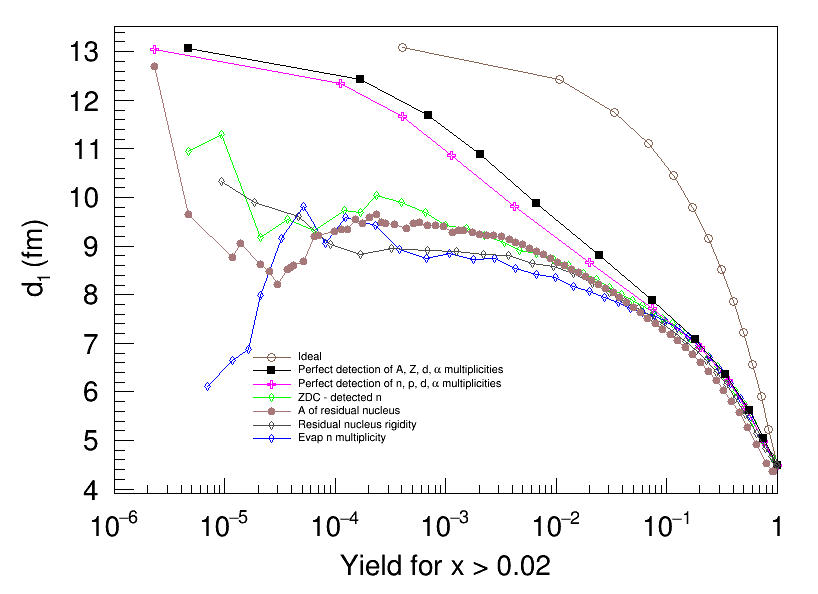 October 29 – November 1, 2018
Fall 2018 EIC Accelerator Collaboration Meeting
20
Summary
October 29 – November 1, 2018
Fall 2018 EIC Accelerator Collaboration Meeting
21